Презентация к уроку МХК по теме «Виды искусств».Выполнена учителем МХК Карпухиной И.В.
Виды искусств:
Основные          и         смешанные.
Основные виды искусств:1.искусство изображения(пластические или визуальные)2.Литература3.Музыка
Смешанные виды искусств:1. Зрелищно-игровые2. Технические
1. зрелищно-игровые искусства (угадай название вида искусства по первой букве):
Б…
Т…
Э…
Ц…
К…
Ответы:
Балет 
Театр
 эстрада 
цирк 
кино
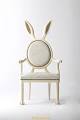 Технические искусства:
Ф……..я,
 д….н,                                 с………а,
Т………е
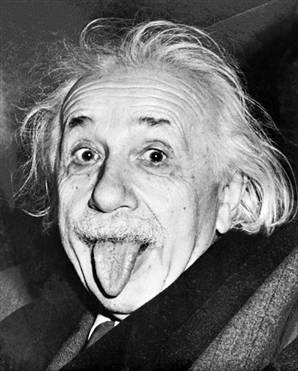 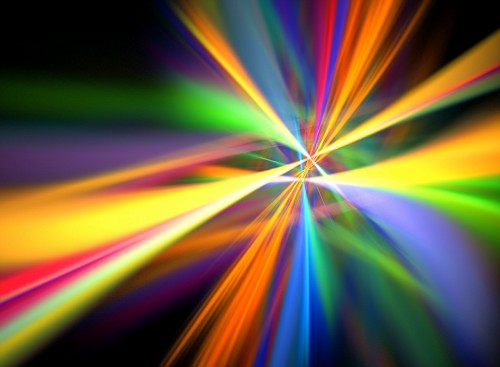 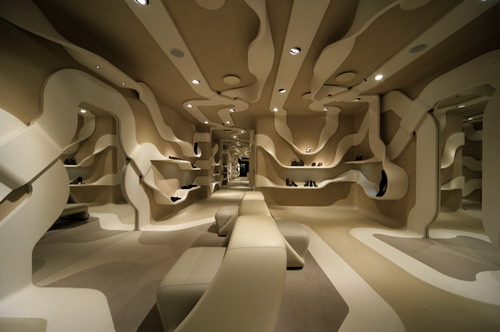 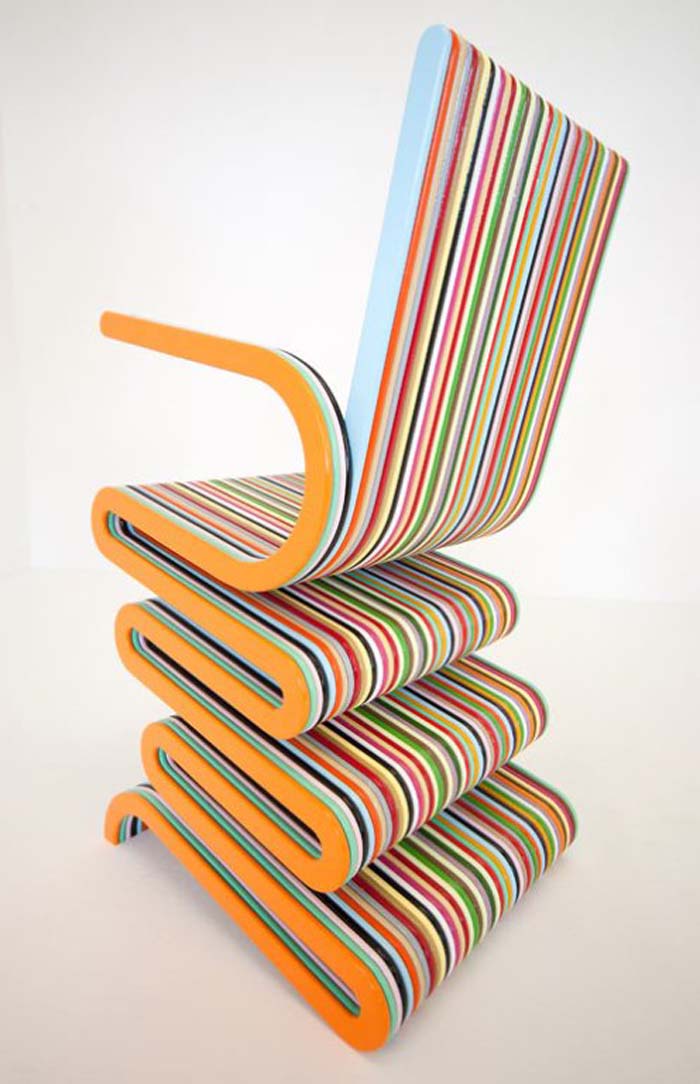 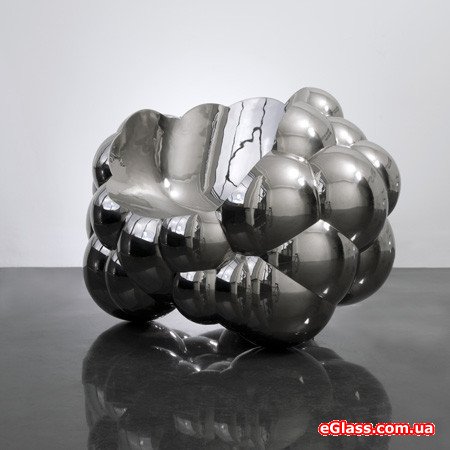 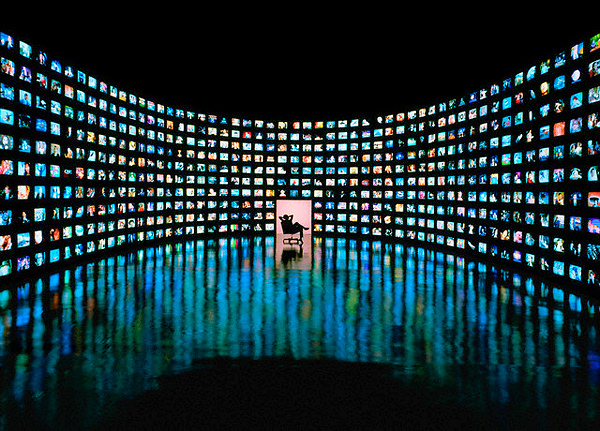 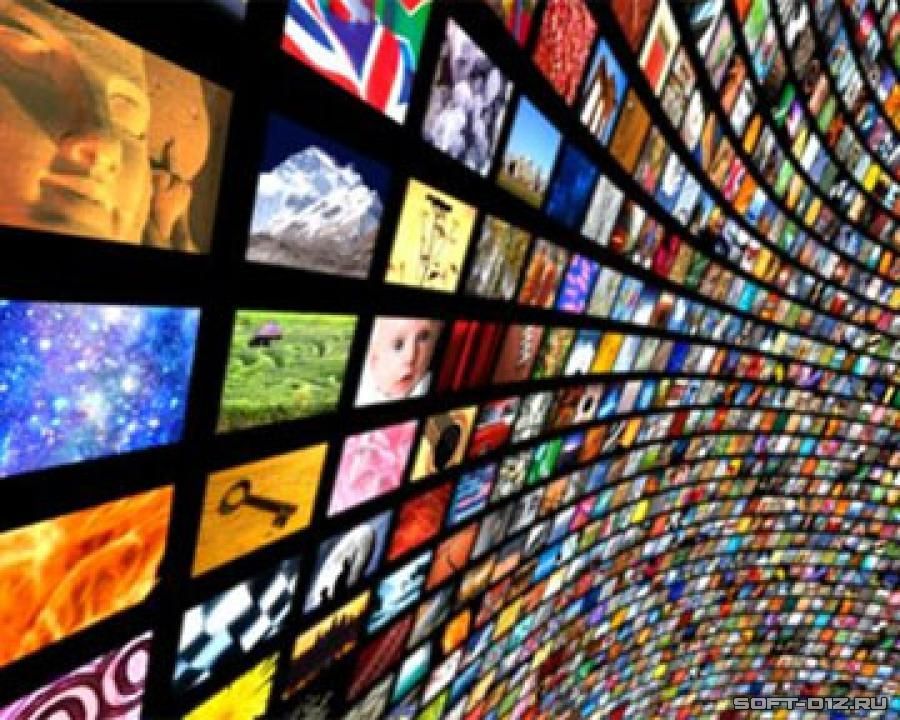 Ответы :телевидение, светомузыка, дизайн, фотографияТехнические искусства
Основные или фундаментальные искусства:
Пространственные или пластические:
изобразительные, 
Тектонические (архитектура, ДПИ, дизайн)
Временные: музыка , литература
          Синтетические или смешанные:
Пространственно-временные:
Зрелищно-игровые
технические
Задание: нарисуй храм искусства, выдели основные и смешанные виды искусства.